PROGETTI OFFERTA FORMATIVA
2020-2021
DISTRIBUZIONE PER TIPO DI PROGETTO
Sono stati presentati 
47 progetti.
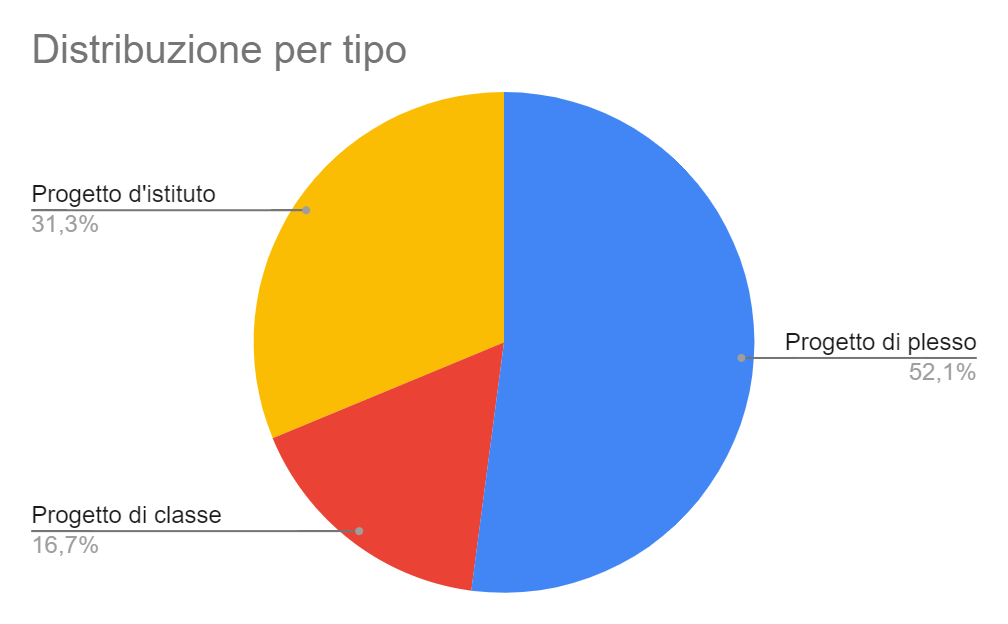 DISTRIBUZIONE PROGETTI PER AREA DI RIFERIMENTO
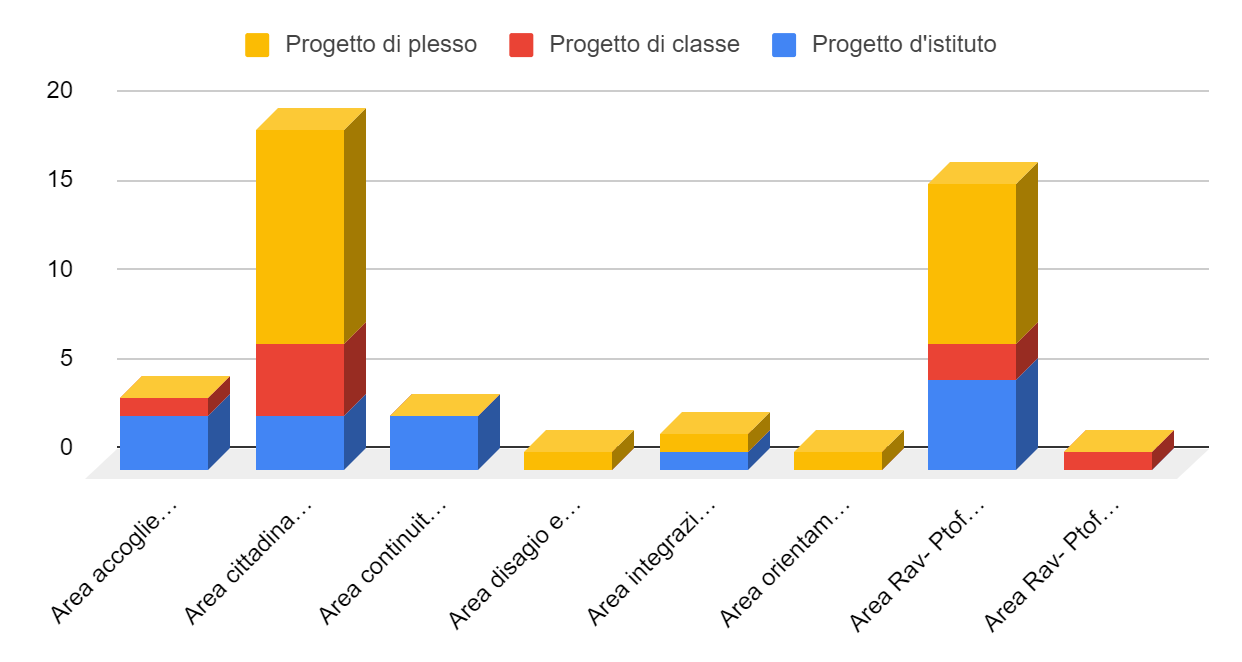 PROGETTI D’ISTITUTO
PROGETTI DI PLESSO
PROGETTI DI CLASSE
SCUOLE APERTE
Il Consiglio di Istituto del 9 giugno 2021 delibera l'adesione al progetto "Scuole Aperte" del Comune di Bologna volto a incentivare la socializzazione e le attività espressive nei periodi di sospensione delle attività didattiche (dal 28 giugno al 16 luglio 2021).